4.3A Trigonometric Ratios
r = √x2 + y2
Point P(x, y) is the point on the terminal arm of angle  ,an angle in standard position, that intersects a circle.
P(x, y)
r2 = x2 + y2
r
y
q
x
The three reciprocal ratios are defined as follows:
Math 30-1
1
Finding the Trig Ratios of an Angle in Standard Position
The point P(-2, 3) is on the terminal arm of q  in standard position.
No, the radius of a unit circle is 1.
Does point P(-2, 3) lie on the unit circle?
Determine the exact value of the six trigonometric ratios for angle q.
P(-2, 3)
3
q
-2
r2 = x2 + y2
r2 = (-2)2 + (3)2
r2 = 4 + 9
r2 = 13
 r = √ 13
Math 30-1
2
4.2 Trig Ratios
McGraw Hill DVD Teacher Resources 4.2193IA
is a point on the terminal arm of angle θ that intersects the unit circle
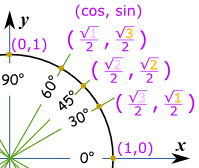 Math 30-1
3
The point                        lies at the intersection of the unit circle 

and the terminal arm of an angle θ in standard position.
Diagram
q
r = 1
Math 30-1
4
(0, 1)
(1, 0)
(-1, 0)
(0, -1)
The Unit Circle
Exact Values for the trigonometric ratios can be determined using multiples of special angles for points P(θ) on the unit circle.
Math 30-1
5
Exact Values For Trigonometric Ratios
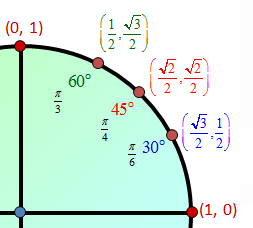 2.   cos
1.  sin 3300  =
RA = 300
quadrant IV
RA =
quadrant II
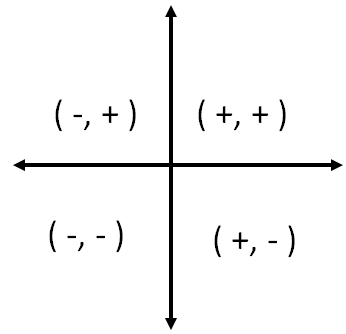 3.  tan
4.  cos           =
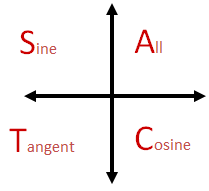 RA =
quadrant IV
RA =
quadrant III
Math 30-1
6
Using the unit circle
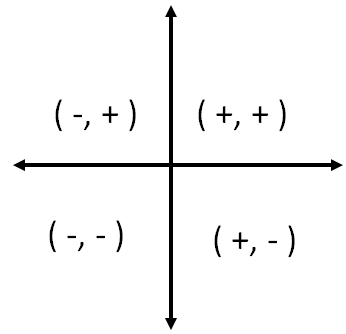 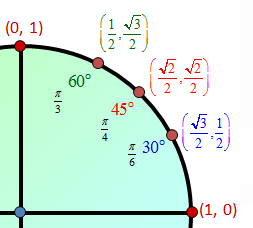 Determine the exact value of:
Math 30-1
7
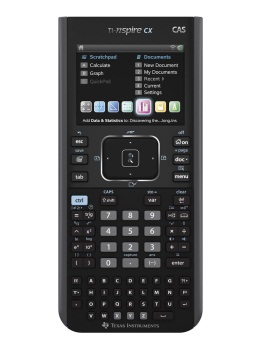 Approximate Values for Trig Ratios (four decimal places)
1.  sin 250  =
2.   cos 3750  =
3.
4.   csc 1.57  =
5.
6.    cot 2700=
The mode of calculator must match the domain of the angle, degrees or radians.
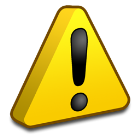 Math 30-1
8
Assignment
Exact Values of Trig Ratios given an angle or P(x,y)
Page 201
1, 2, 3, 6, 7, 8, 13
Math 30-1
9